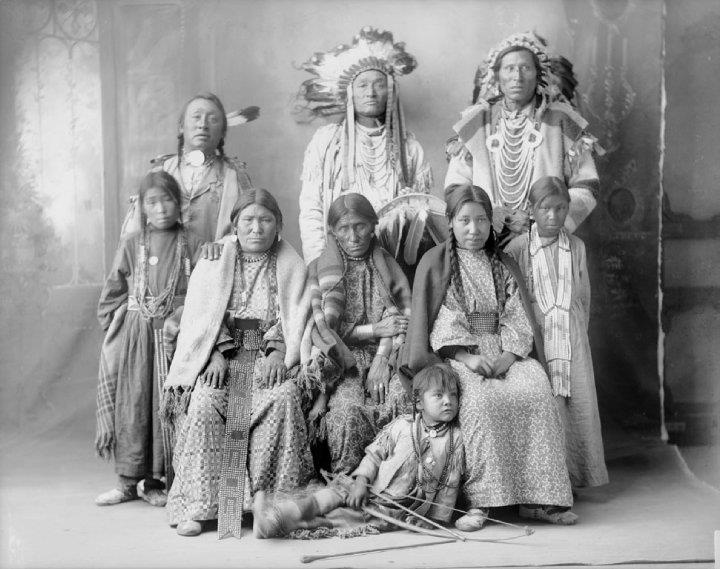 The Gabrielino tribe
By:  Ainsley Galvin and Emily Rice
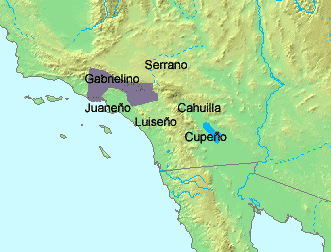 Location
The Gabrielino lived in the Southern coastal part of California. They lived  near the Pacific Ocean. They lived in the mainland off the  coast. They have hills and grasslands.
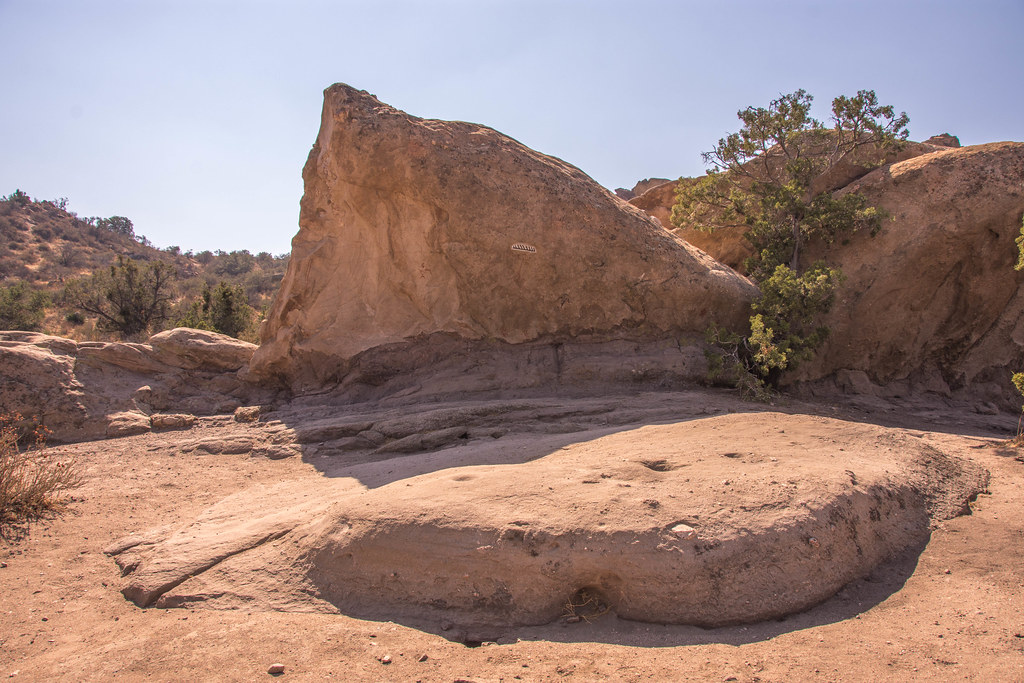 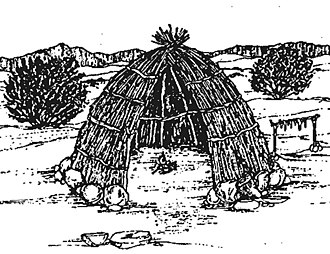 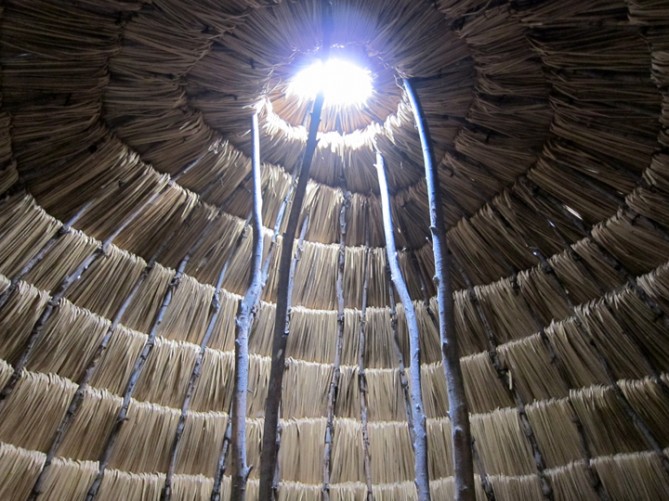 The homes of the Gabrielino tribe protected them from the environment. For their houses they put poles upright in a circle. The  houses are made of hay and grass. Bunches of tule or fern  are woven into mats and  placed on poles.
Shelter
Food
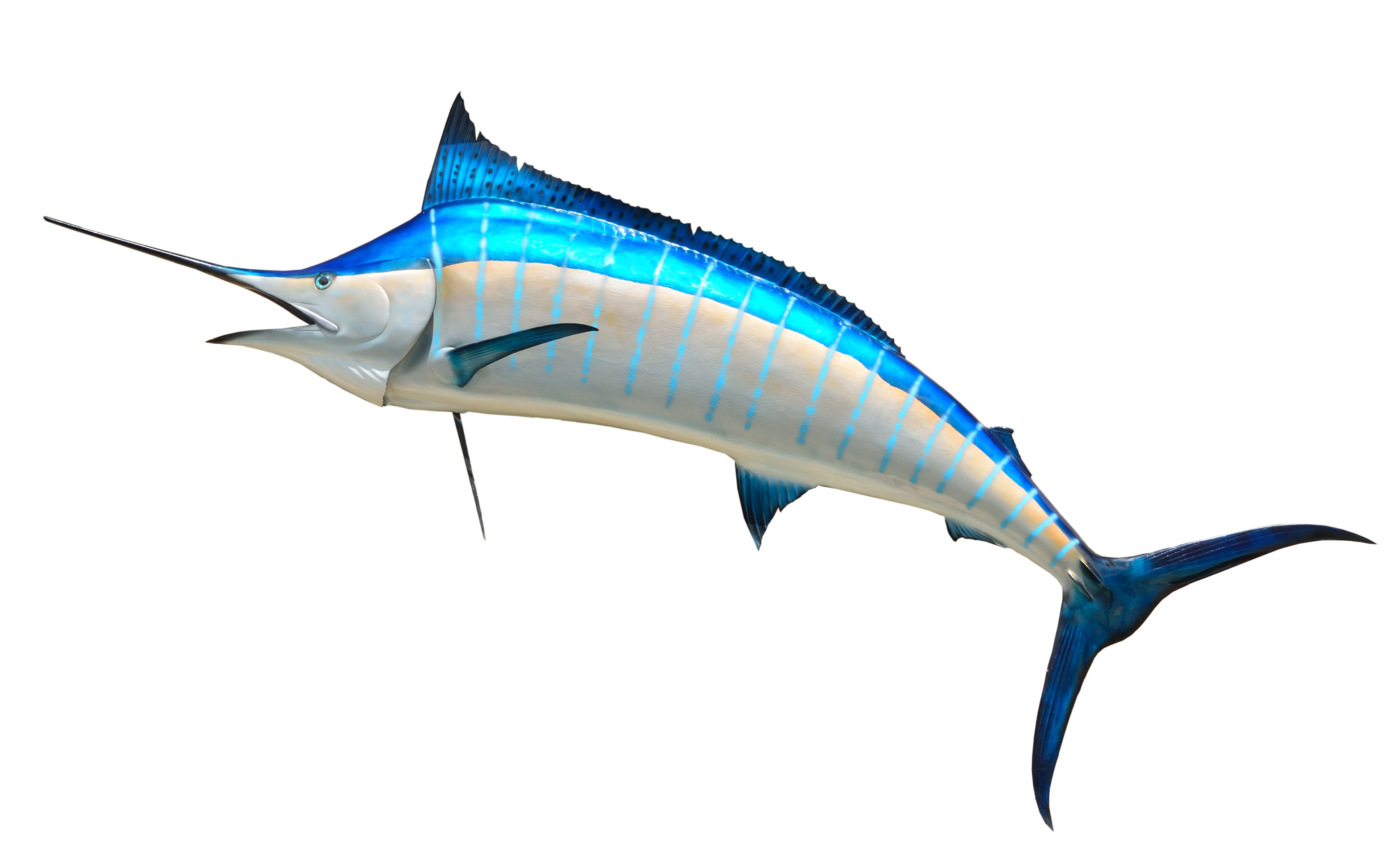 The Gabrielino tribe used  their land to find  food in order to survive. The gathered wild berries, grapes, and wild cherries. Their main food came from the sea. They fished sharks, swordfish, and they hunted seals.
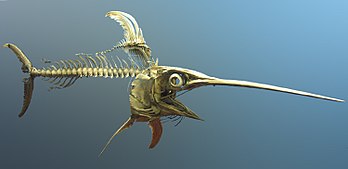 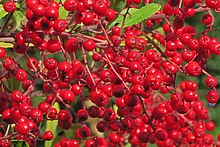 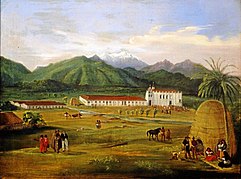 Culture
The culture of the Gabrielino tribe was unique and interesting. The clothes were woven from plants and feathers. The men and children usually did not were any clothes. They had ceremonies like when they honor those who died during the year.
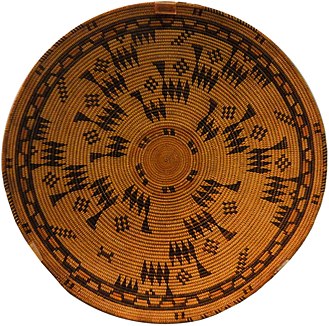 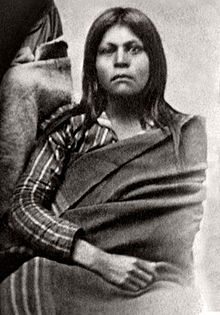 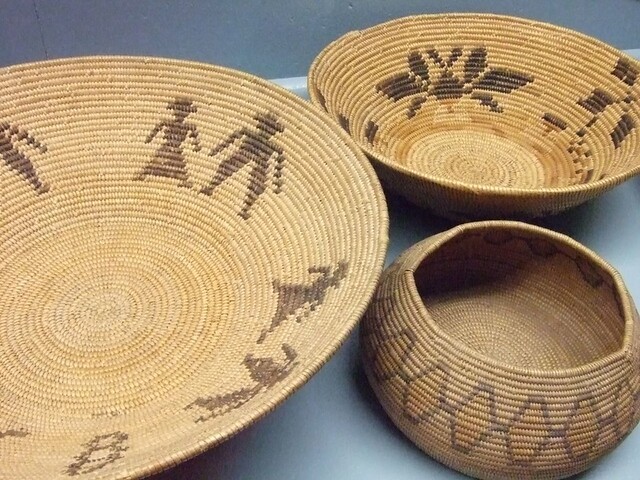